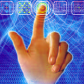 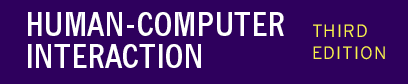 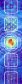 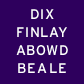 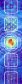 chapter 16
dialogue notations and design
Dialogue Notations and Design
Dialogue Notations
Diagrammatic
state transition networks, JSD diagrams, flow charts
Textual
formal grammars, production rules, CSP

Dialogue linked to
the semantics of the system – what it does
the presentation of the system – how it looks

Formal descriptions can be analysed
for inconsistent actions
for difficult to reverse actions
for missing actions
for potential miskeying errors
what is dialogue?
conversation between two or more parties
usually cooperative

in user interfaces
refers to the structure of the interaction
syntactic level of human–computer ‘conversation’

levels
lexical – shape of icons, actual keys pressed
syntactic – order of inputs and outputs
semantic – effect on internal application/data
structured human dialogue
human-computer dialogue very constrained
some human-human dialogue formal too …
Minister:  do you man’s name take this woman …
Man:   I do
Minister: do you woman’s name take this man …
Woman:  I do
Man:  With this ring I thee wed		(places ring on womans finger) 
Woman:  With this ring I thee wed (places ring ..) 
Minister:  I now pronounce you man and wife
lessons about dialogue
wedding service
sort of script for three parties
specifies order
some contributions fixed – “I do”
others variable – “do you man’s name …”
instructions for ringconcurrent with saying words “with this ring …”

if you say these words are you married?
only if in the right place, with marriage licence
syntax not semantics
… and more
what if woman says “I don’t”?
real dialogues often have alternatives:



the process of the trial depends on the defendants response
focus on normative responses
doesn’t cope with judge saying “off with her head”
or in computer dialogue user standing on keyboard!
Judge:  How do you plead guilty or not guilty?
Defendant:  either Guilty or Not guilty
dialogue design notations
dialogue gets buried in the program
in a big system can we:
analyse the dialogue:
can the user always get to see current shopping basket
change platforms  (e.g. Windows/Mac)
dialogue notations helps us to
analyse systems
separate lexical from semantoc 
… and before the system is built
notations help us understand proposed designs
graphical notations
state-transition nets (STN)Petri nets, state chartsflow charts, JSD diagrams
State transition networks (STN)
circles - states
arcs - actions/events
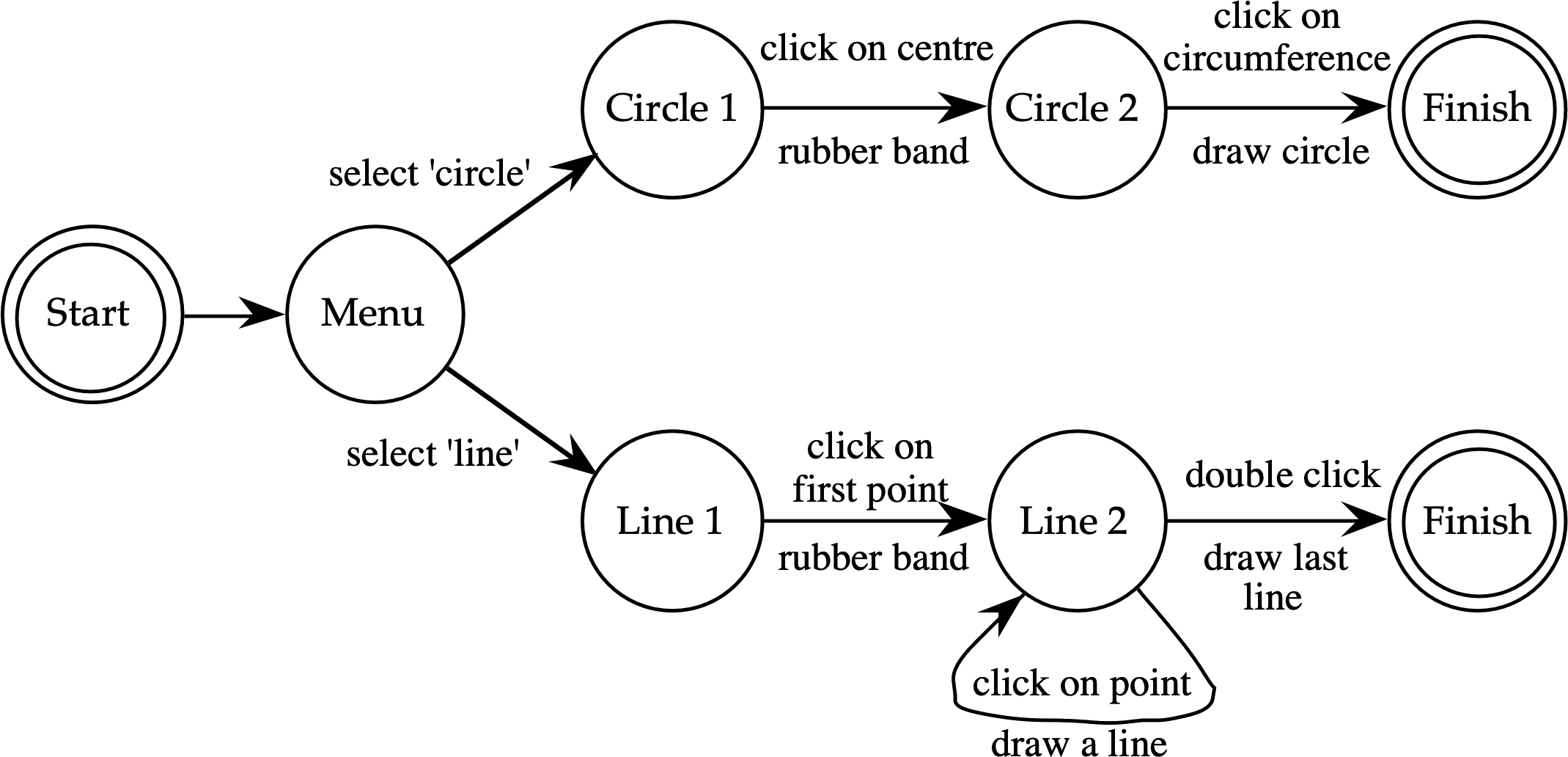 State transition networks - events
arc labels a bit cramped because:
notation is `state heavy‘
the events require most detail
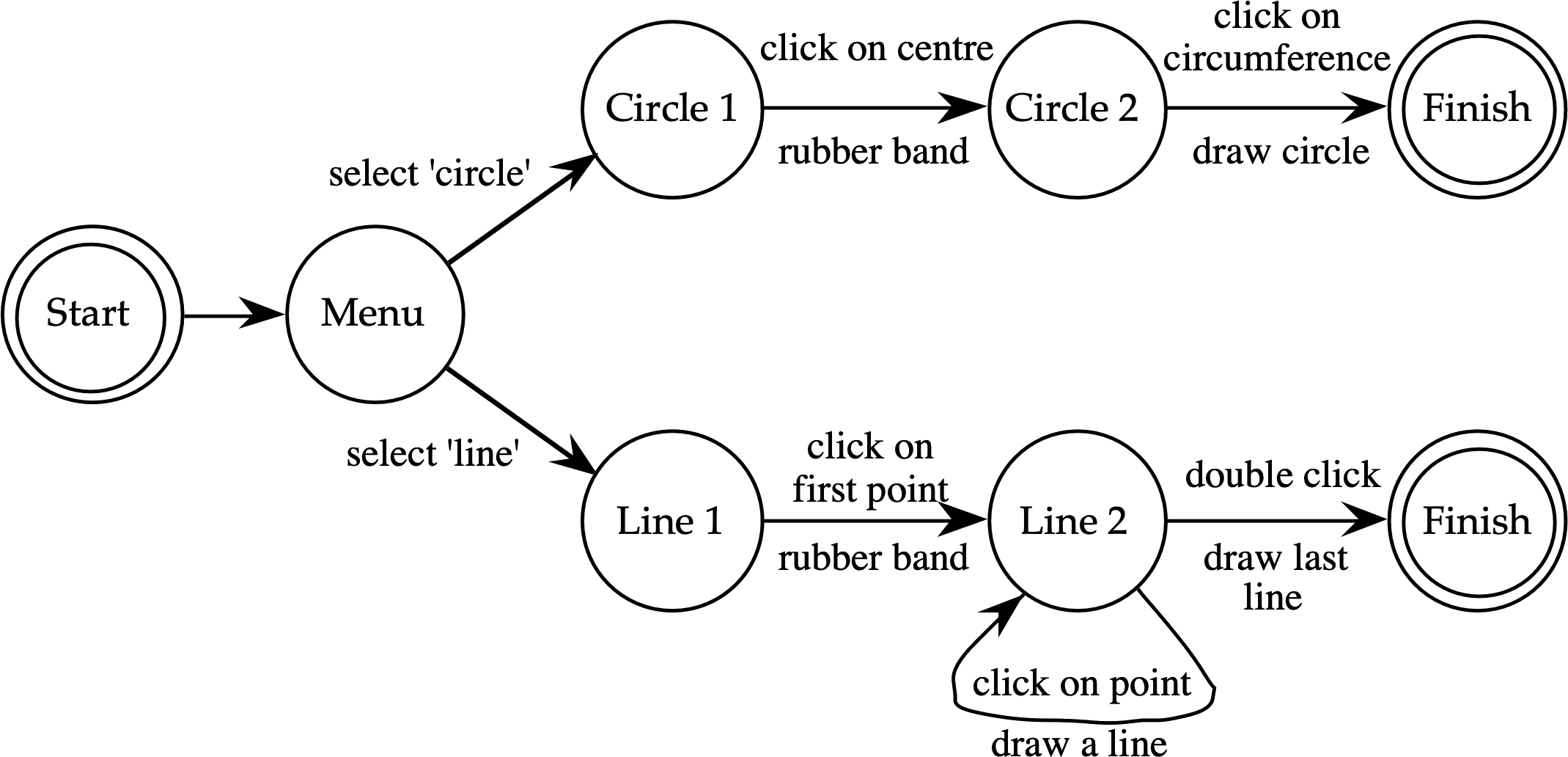 State transition networks - states
labels in circles a bit uninformative:
states are hard  to name
but easier to visualise
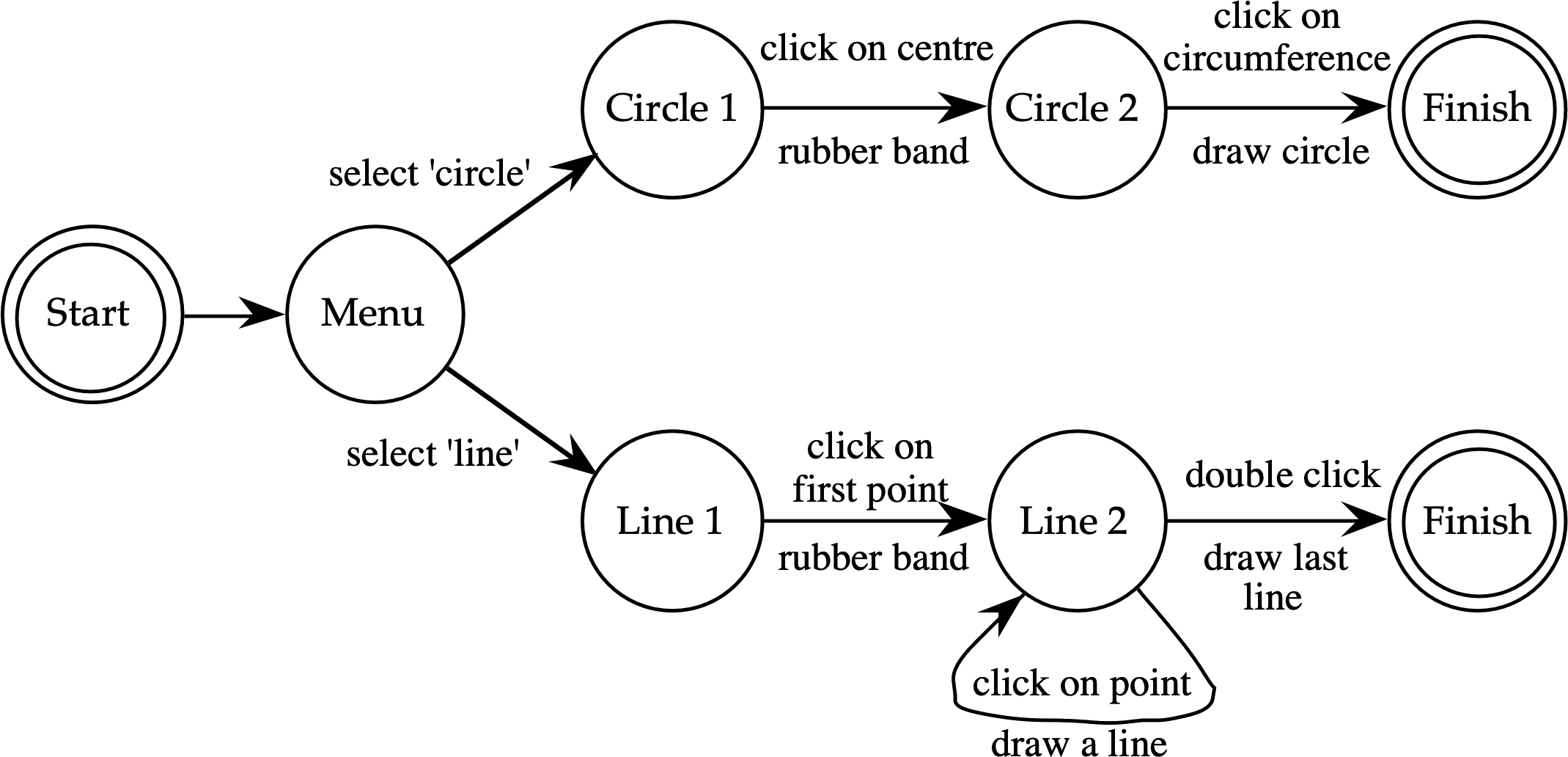 Graphics Submenu
Text Submenu
Paint Submenu
select ‘graphics’
MainMenu
select ‘text’
select ‘paint’
Hierarchical STNs
managing complex dialogues
named sub-dialogues
Text Style
bold
italic
example
underline
Concurrent dialogues - Isimple dialogue box
bold
italic
NO
bold
NO
italic
NO
u’line
click on ‘underline’
click on ‘italic’
click on ‘bold’
bold
italic
u’line
underline
Concurrent dialogues - II three toggles - individual STNs
Text Style
bold
example
italic
underline
italic
only
bold
italic
click on ‘bold’
Concurrent dialogues - IIIbold and italic combined
NO
style
bold
only
click on ‘bold’
click
on
‘italic’
click
on
‘italic’
NO
style
bold
only
‘bold’
Text Style
u’line
only
bold
u’line
‘bold’
bold
‘underline’
‘underline’
italic
example
‘italic’
‘italic’
underline
italic
only
italic
u’line
bold
italic
bold
italic
u’line
‘bold’
‘bold’
‘italic’
‘italic’
‘underline’
‘underline’
Concurrent dialogues - IVall together - combinatorial explosion
Graphics Submenu
Text Submenu
Paint Submenu
ESC
select ‘graphics’
normal
finish
ESC
MainMenu
select ‘text’
normal
finish
ESC
normal
select ‘paint’
finish
escapes
‘back’ in web, escape/cancel keys
similar behaviour everywhere
end up with spaghetti of identical behaviours 
try to avoid this
e.g. on high level diagram
‘normal’ exit foreach submenu
plus separateescape arc active‘everywhere’ in submenu
Help Subsystem
Help Subsystem
Circle 1
Circle 2
Finish
click on centre
click on circumference
from
Menu
rubber band
draw circle
press HELPbutton
press HELPbutton
help menus
similar problems
nearly the same everywhere
but return to same point in dialogue
could specify on STN … but very messy
usually best added at a ‘meta’ level
Petri nets
one of the oldest notations in computing!
flow graph:
places		– a bit like STN states
transitions	– a bit like STN arcs
counters	– sit on places (current state)
several counters allowed
concurrent dialogue states
used for UI specification   (ICO at Toulouse)
tool support – Petshop
Petri net example
Bold On
Italic On
user presses‘Italic’
user presses‘Bold’
T1
T2
T4
T3
Italic Off
Bold Off
user actions
represented
as a new counter
transition ‘fires’
when all input
places have counters
Standby
ON
OFF
RESET
Channel
Sound
1
H
On
SEL
2
MUTE
SEL
SEL
Off
3
SEL
4
State charts
used in UML
extension to STN
hierarchy
concurrent sub-nets
escapes
OFF always active
history
link marked Hgoes back to laststate on re-enteringsubdialogue
C1
read record
other
Y
N
Finish
C2
C3
delete record
answer?
Delete         D1
Delete         D3
Delete         D2
Please enter
employee no.: ____
Name: Alan Dix
Dept: Computing
delete? (Y/N):  _
Please enter Y or N
Name: Alan Dix
Dept: Computing
delete? (Y/N):  _
Finish
Flowcharts
familiar toprogrammers
boxes- process/event- not state
use for dialogue(not internal algorithm)
Delete         D1
Please enter
employee no.: ____
C1
read record
Delete         D2
Delete         D3
Name: Alan Dix
Dept: Computing
delete? (Y/N):  _
delete? (Y/N):  _
Please enter Y or N
C2
answer?
other
Y
N
Finish
C3
delete record
Finish
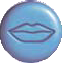 it works!
formal notations – too much work?
COBOL transaction processing
event-driven – like web interfaces 
programs structure		≠ dialogue structure
used dialogue flow charts
discuss with clients
transform to code
systematic testing
1000% productivity gain
formalism saves time!!
deleteemployeerecord
PersonnelRecordSystem
login
transaction
*
logout
addemployeerecord
changeemployeerecord
displayemployeerecord
JSD diagrams
for tree structured dialogues
less expressive
greater clarity
textual notations
grammarsproduction rules
CSP and event algebras
Textual - Grammars
Regular expressions
sel-line click click* dble-click
compare with JSD
same computational model
different notation
BNF
expr ::= empty
         | atom expr
         | '(' expr ')' expr
more powerful than regular exp. or STNs
Still NO concurrent dialogue
Production rules
Unordered list of rules:

if condition then action

condition based on state or pending events
every rule always potentially active

Good for concurrency
Bad for sequence
Event based production rules
Sel-line  first
C-point first  rest
C-point rest  rest
D-point rest  < draw line >

Note:
events added to list of pending events
‘first’ and ‘rest’ are internally generated events
Bad at state!
Prepositional Production System
State based
Attributes:
Mouse: { mouse-off, select-line, click-point, double-click }
Line-state: { menu, first, rest }
Rules (feedback not shown):
select-line  mouse-off first
click-point first   mouse-off rest
click-point rest   mouse-off
double-click rest   mouse-off menu
Bad at events!
CSP and process algebras
used in Alexander's SPI, and Agent notation
good for sequential dialogues
Bold-tog = select-bold?  bold-on  select-bold? 						bold-off  Bold-tog
Italic-tog = . . .
Under-tog = . . .
and concurrent dialogue
Dialogue-box = Bold-tog || Italic-tog || Under-tog
but causality unclear
Dialogue Notations - Summary
Diagrammatic
STN,  JSD,  Flow charts
Textual
grammars,  production rules,  CSP
Issues
event base vs. state based
power vs. clarity
model vs. notation
sequential vs. concurrent
Semantics Alexander SPI (i)
Two part specication:
EventCSP - pure dialogue order
EventISL - target dependent semantics

dialogue description   -   centralised

syntactic/semantic trade-off   -   tollerable
Semantics Alexander SPI (ii)
EventCSP
Login  = login-mess -> get-name -> Passwd
Passwd = passwd-mess -> (invalid -> Login [] valid -> Session)
EventISL
event: login-mess
		prompt: true
		out: “Login:”
event: get-name
		uses: input
		set: user-id = input
event: valid
		uses: input, user-id, passwd-db
		wgen:  passwd-id = passwd-db(user-id)
Semantics - raw code
event loop for word processor

dialogue description - very distributed

syntactic/semantic trade-off- terrible!
switch ( ev.type ) {
  case button_down:
    if ( in_text ( ev.pos ) ) {
        mode = selecting;
        mark_selection_start(ev.pos);
    }
    ...
  case button_up:
    if ( in_text ( ev.pos )
              && mode == selecting ) {
        mode = normal;
        mark_selection_end(ev.pos);
    }
    ...
  case mouse_move:
    if (mode == selecting ) {
        extend_selection(ev.pos);
    }
    ...
} /* end of switch */
Action properties
completeness
missed arcs
unforeseen circumstances
determinism
several arcs for one action
deliberate: application decision
accident: production rules
nested escapes
consistency
same action, same effect?
modes and visibility
Checking properties (i)
completeness
double-click in circle states?
?
double
click
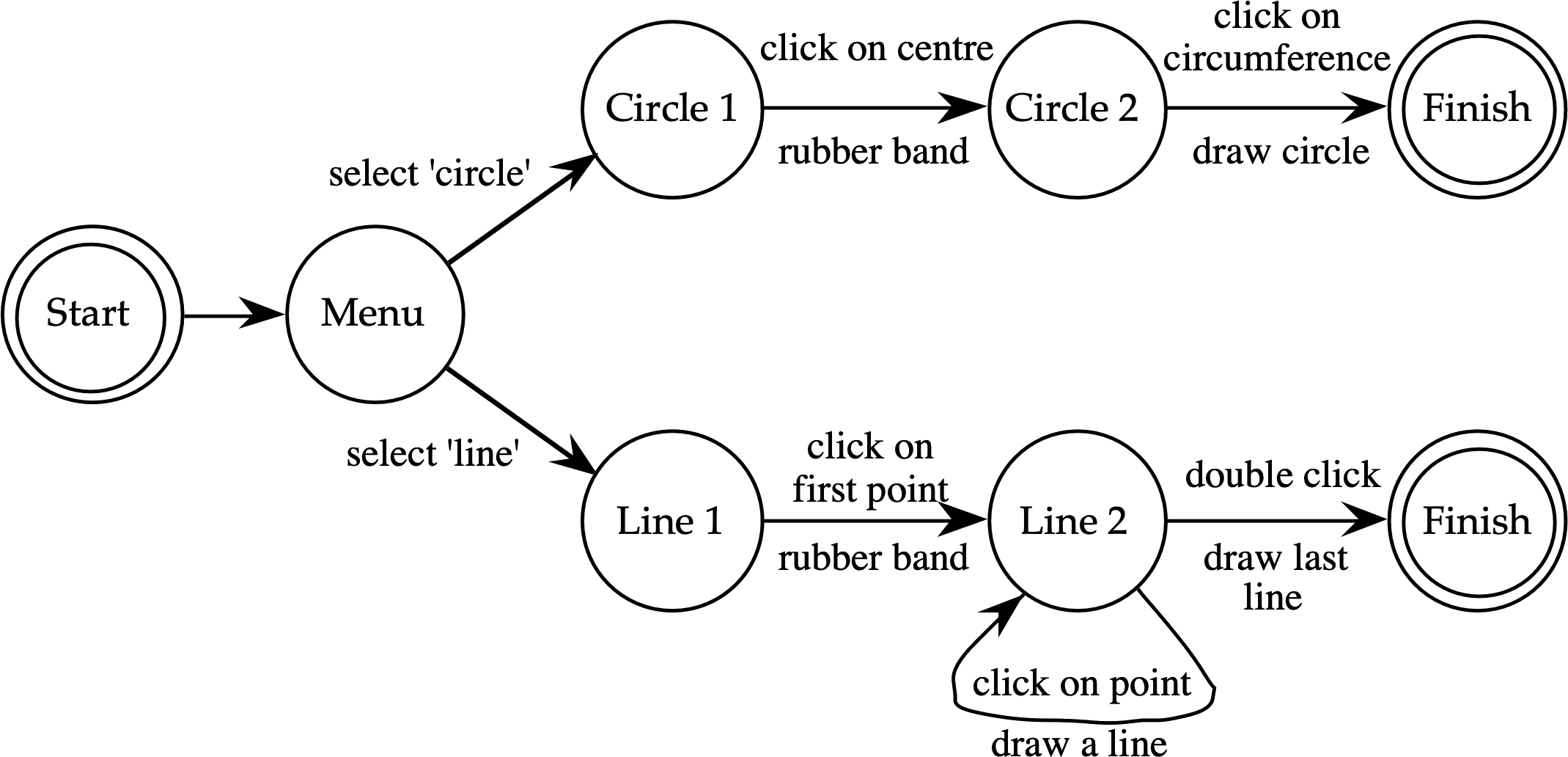 Graphics Submenu
Checking properties (ii)
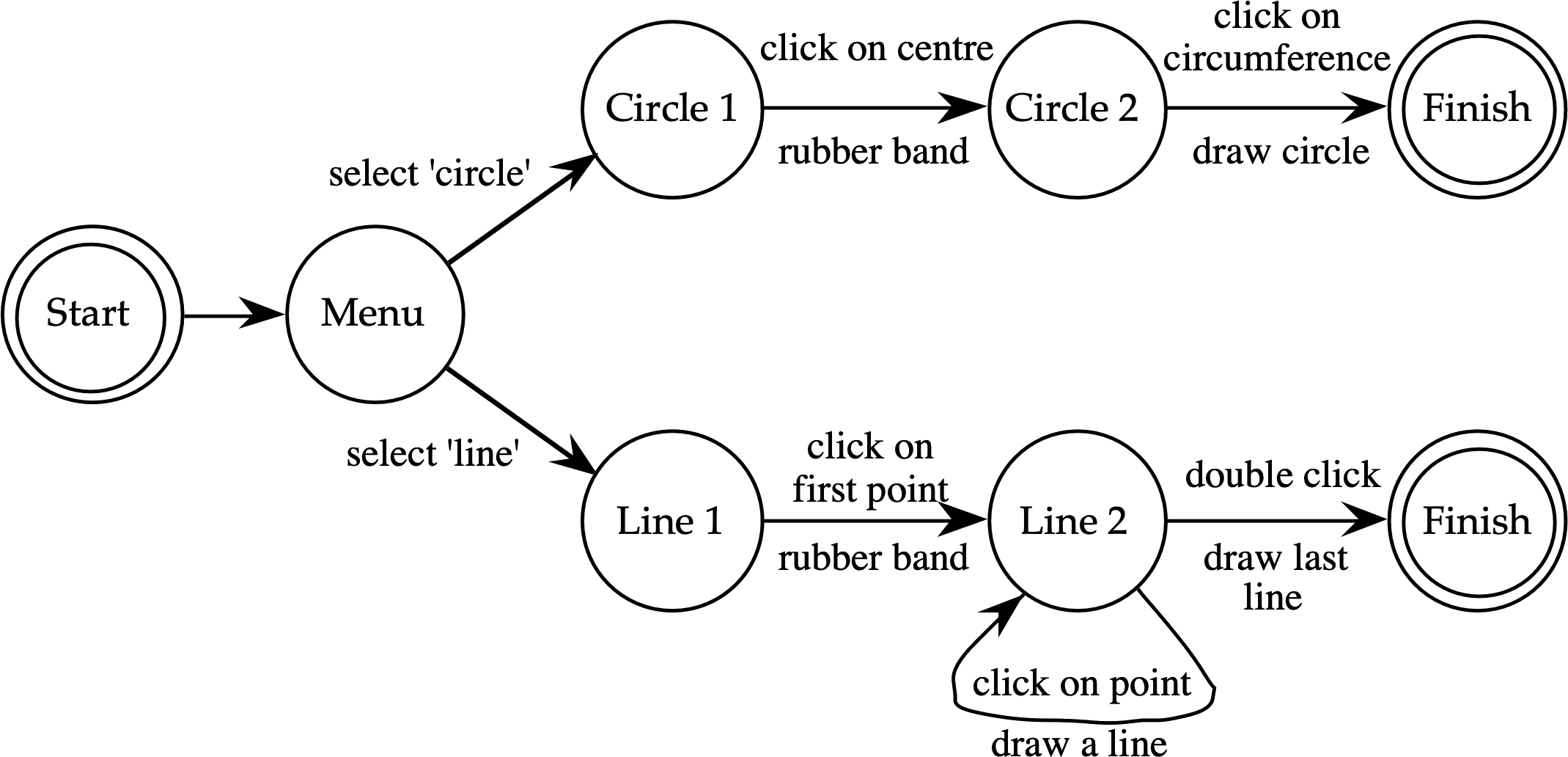 Reversibility:
to reverse select `line'
select ‘graphics’
MainMenu
select ‘text’
select ‘paint’
Graphics Submenu
Checking properties (ii)
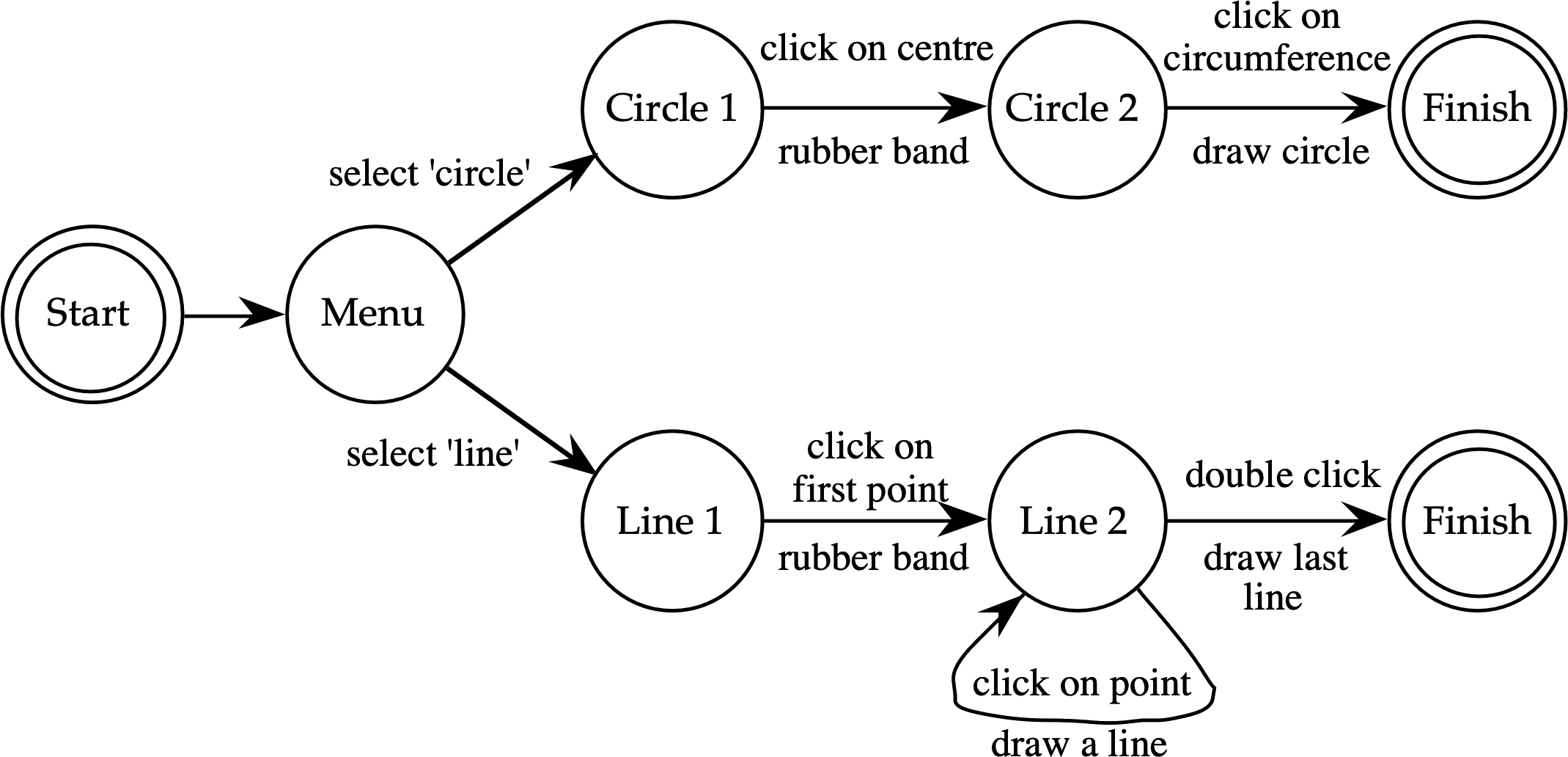 Reversibility:
to reverse select `line'
click
select ‘graphics’
MainMenu
select ‘text’
select ‘paint’
Graphics Submenu
Checking properties (ii)
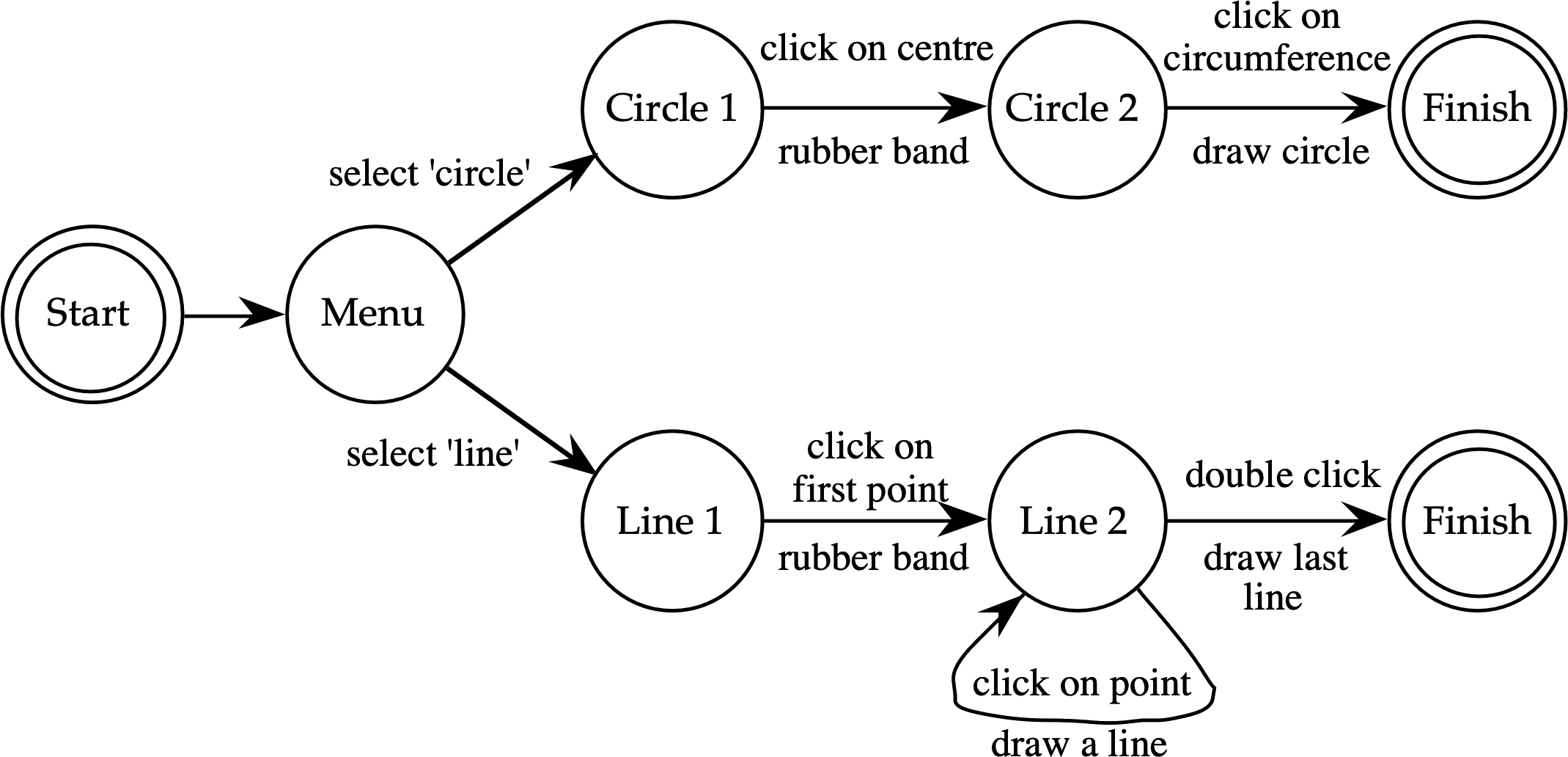 Reversibility:
to reverse select `line'
click - double click
select ‘graphics’
MainMenu
select ‘text’
select ‘paint’
Graphics Submenu
Checking properties (ii)
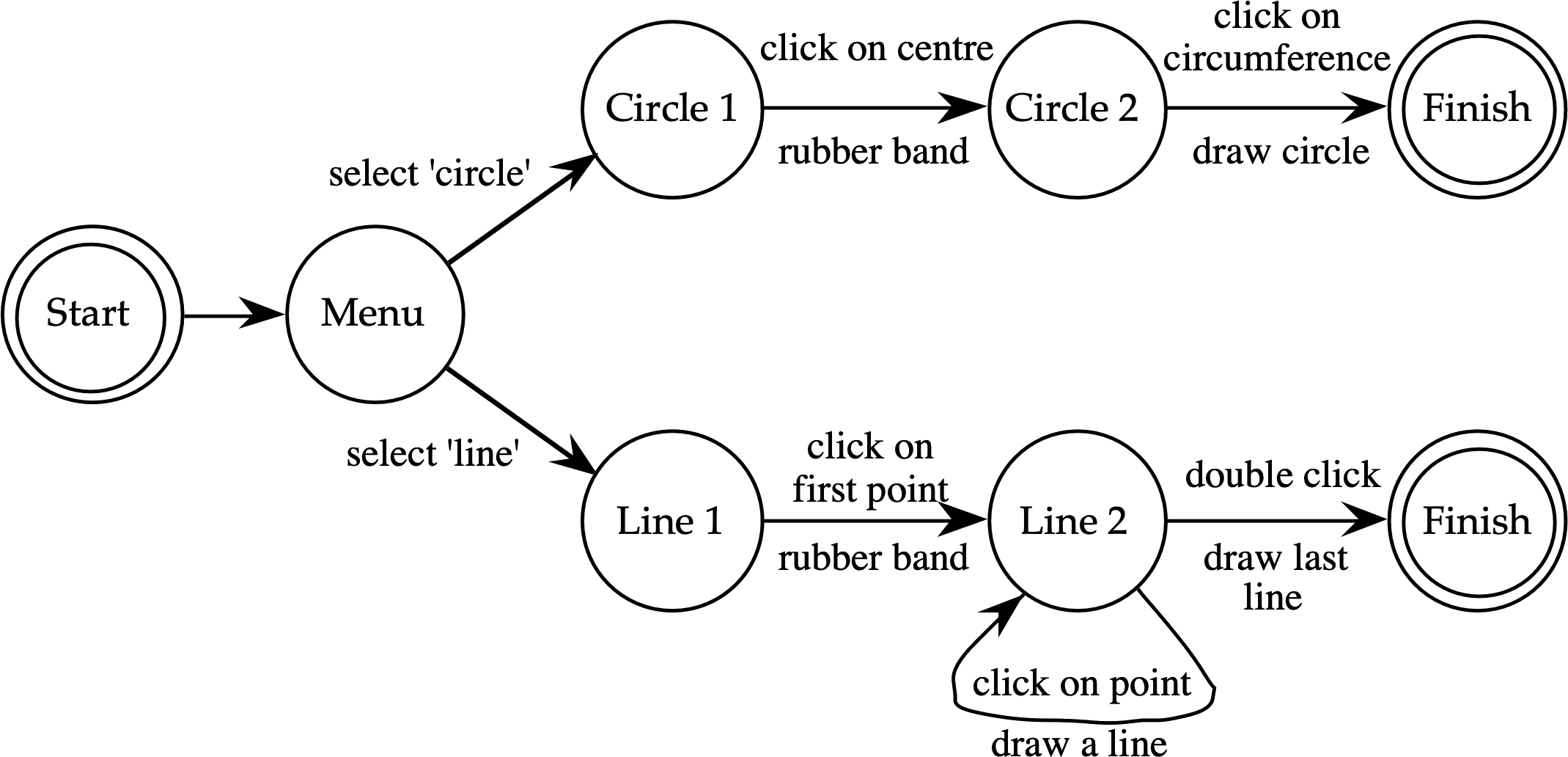 Reversibility:
to reverse select `line'
click - double click - select `graphics'
(3 actions)
N.B. not undo
select ‘graphics’
MainMenu
select ‘text’
select ‘paint’
State properties
reachability
can you get anywhere from anywhere?
and how easily
reversibility
can you get to the previous state?
but NOT undo
dangerous states
some states you don't want to get to
Esc
edit
menu
exit
F1
F2
Dangerous States
word processor: two modes and exit
F1	-  changes mode
F2	-  exit (and save)
Esc	-   no mode change



but ...  Esc resets autosave
edit
menu
exit
F1
F2
anyupdate
Esc
edit
menu
exit
F1
F2
Esc
Dangerous States (ii)
exit with/without save  dangerous states
duplicate states - semantic distinction







F1-F2 - exit with save
F1-Esc-F2 - exit with no save
Lexical Issues
visibility
differentiate modes and states
annotations to dialogue
style
command - verb noun
mouse based - noun verb
layout
not just appearance ...
edit
menu
exit
F1
F2
Esc
1
...
tab
F1
F2
...
anyupdate
Esc
F3
F4
edit
menu
exit
...
F1
F2
...
Esc
layout matters
word processor - dangerous states




old keyboard - OK
...
Esc
F1
F2
F3
edit
menu
exit
F1
F2
anyupdate
Esc
edit
menu
exit
F1
F2
Esc
layout matters
new keyboard layout




intend F1-F2 (save)

finger catches Esc
...
Esc
F1
F2
F3
edit
menu
exit
F1
F2
anyupdate
Esc
edit
menu
exit
F1
F2
Esc
layout matters
new keyboard layout




intend F1-F2 (save)

finger catches Esc

F1-Esc-F2 - disaster!
Dialogue Analysis - Summary
Semantics and dialogue
attaching semantics
distributed/centralised dialogue description
maximising syntactic description

Properties of dialogue
action properties: completeness, determinism, consistency
state properties: reachability, reversibility, dangerous states

Presentation and lexical issues
visibility, style, layout
N.B. not independent of dialogue
Dialogue Analysis - Summary
Semantics and dialogue
attaching semantics
distributed/centralised dialogue description
maximising syntactic description

Properties of dialogue
action properties: completeness, determinism, consistency
state properties: reachability, reversibility, dangerous states

Presentation and lexical issues
visibility, style, layout
N.B. not independent of dialogue
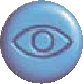 Digital watch – User Instructions
two main modes

limited interface     – 3 buttons

button A changes mode
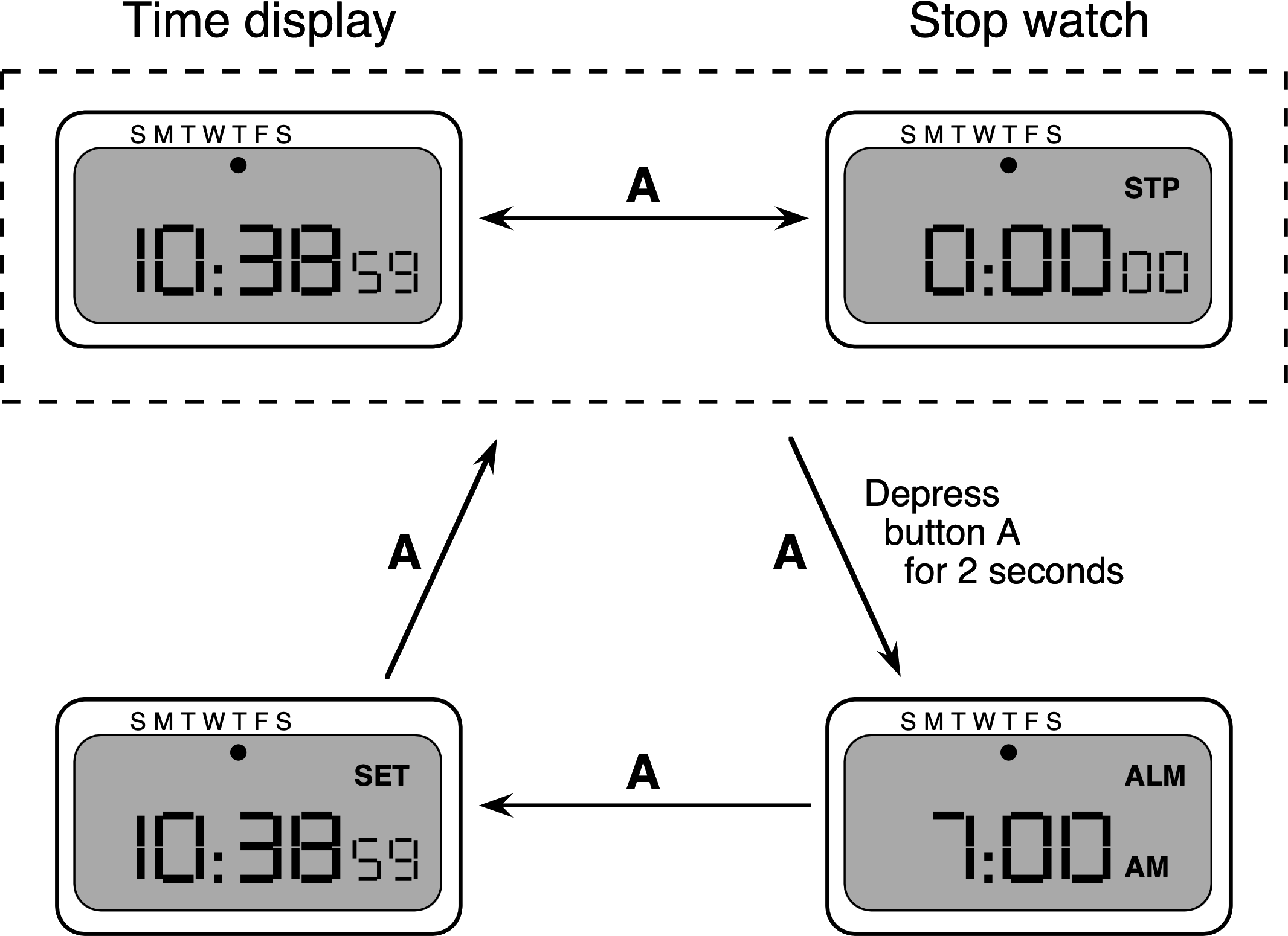 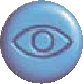 Digital watch – User Instructions
dangerous states
guarded … by two second hold

completeness
distinguish depress Aand release A
what do they doin all modes?
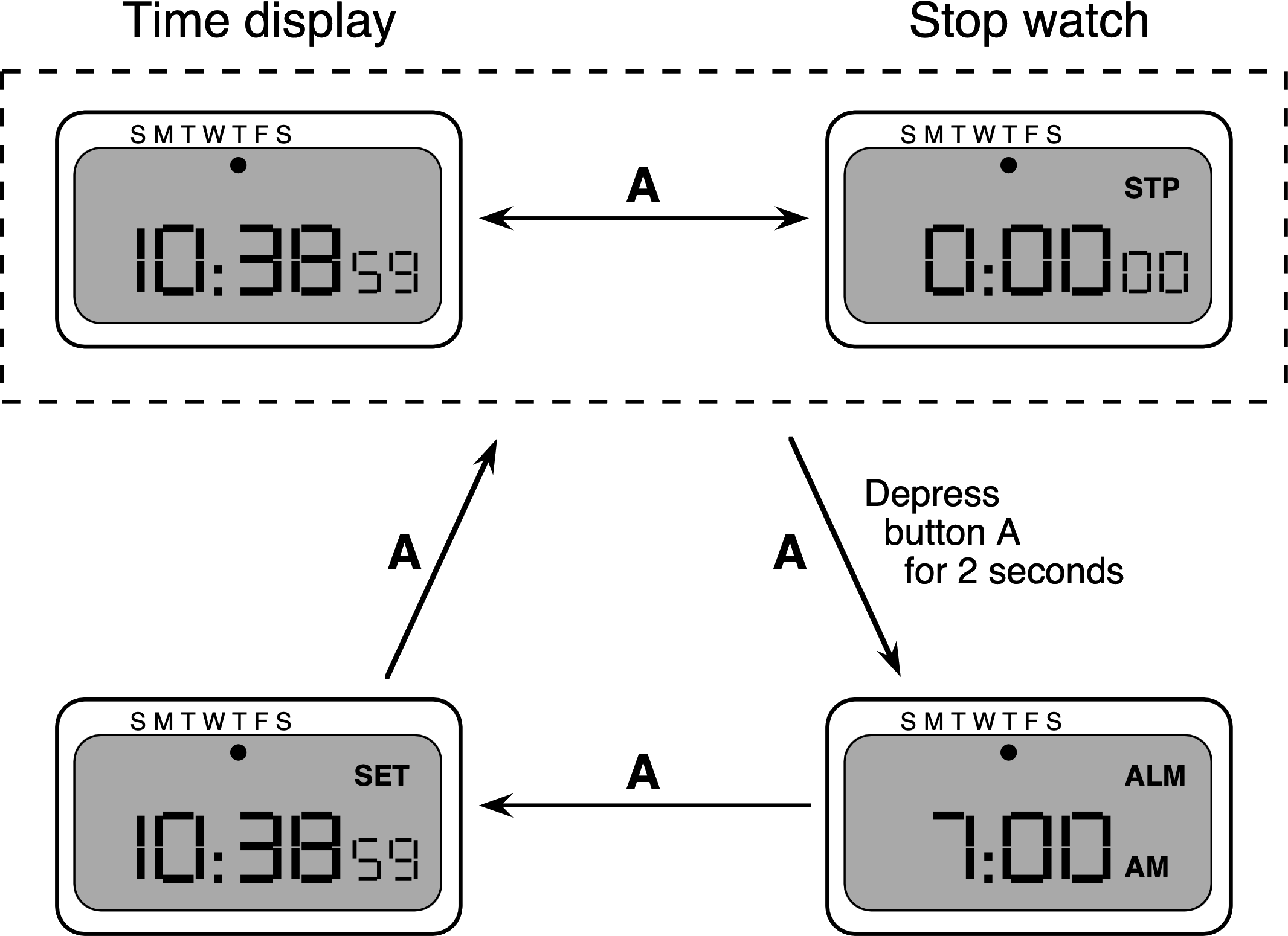 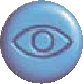 Digital watch – Designers instructions
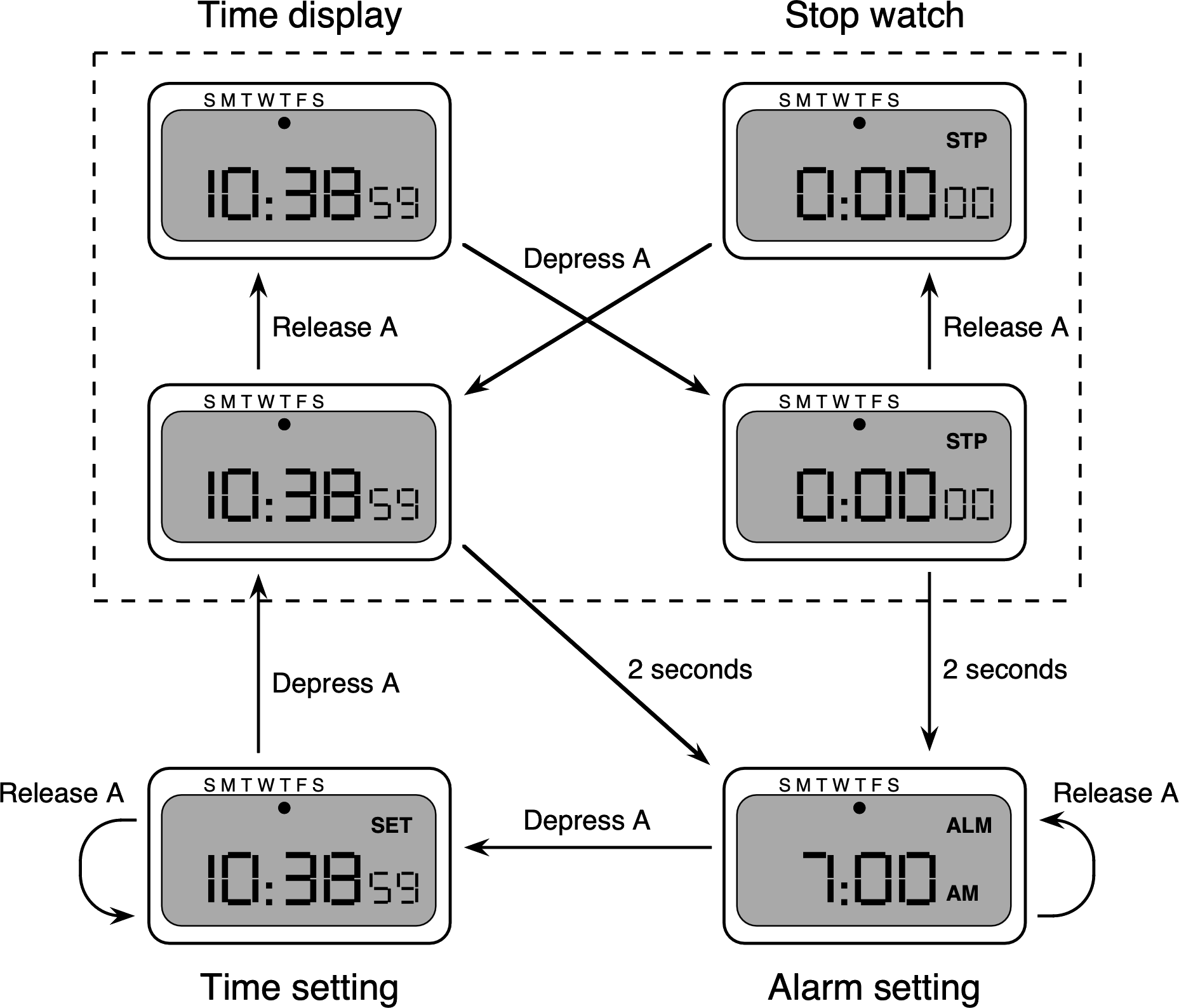 and ...
that’s justone button